PHY 745 Group Theory
11-11:50 AM  MWF  Olin 102

Plan for Lecture 28:

Time reversal symmetry and 
Magnetic groups
Chap. 16 in DDJ

Effects of time reversal symmetry on point groups and space groups
Effects of magnetic configurations on point groups and space groups
Note:   These slides contain materials from an electronic version of the Dresselhaus textbook.
3/31/2017
PHY 745  Spring 2017 -- Lecture 28
1
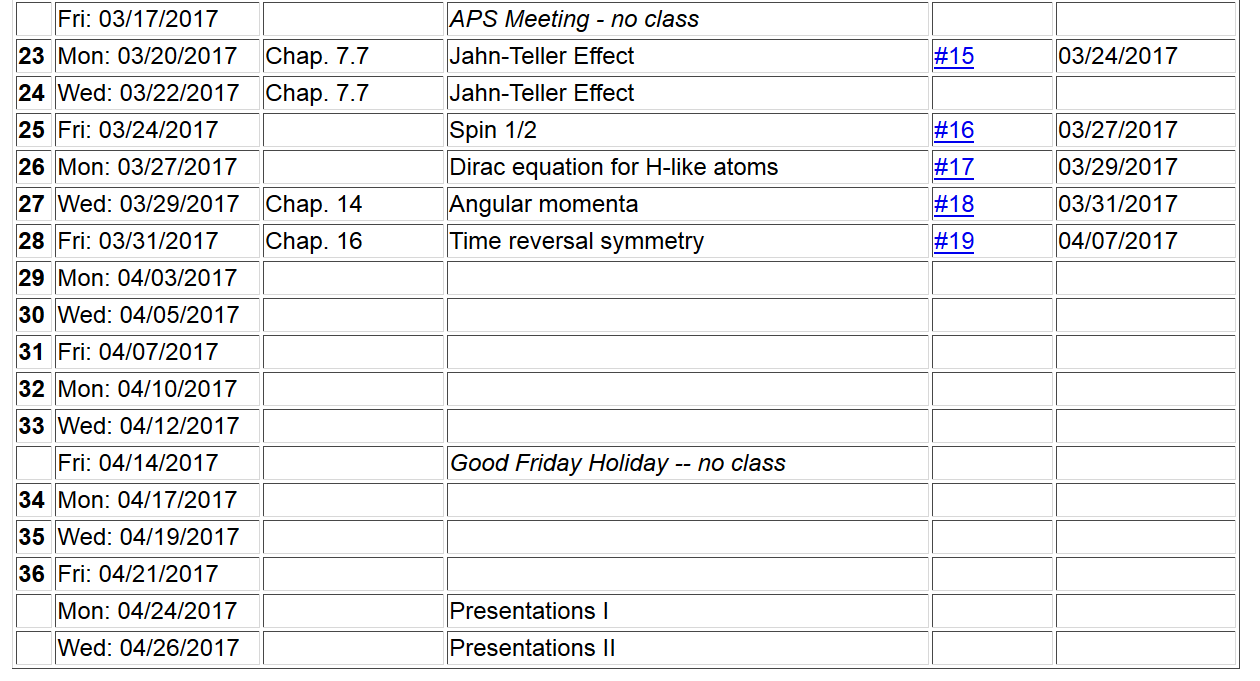 3/31/2017
PHY 745  Spring 2017 -- Lecture 28
2
Time reversal symmetry in physics:
                   -t         t
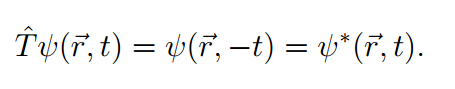 3/31/2017
PHY 745  Spring 2017 -- Lecture 28
3
Properties of the time-reversal symmetry
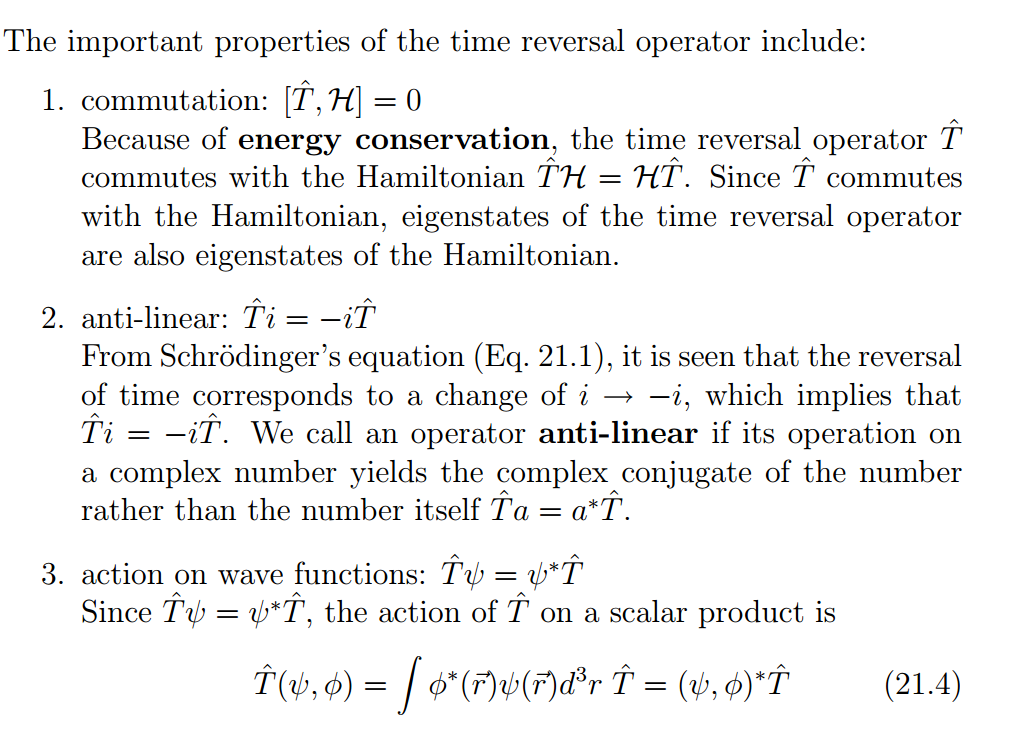 3/31/2017
PHY 745  Spring 2017 -- Lecture 28
4
More details
      For a wavefunction not involving electron spin
Krammer’s theorem:  All energy levels of a system containing an odd number of electrons must be at least doubly degenerate (unless magnetic fields remove the degeneracy.
3/31/2017
PHY 745  Spring 2017 -- Lecture 28
5
Effects of time reversal symmetry on point groups
Wigner’s possibilities:
D and D* are equivalent to the same real irreducible representation.
D and D* are inequivalent.
D and D* are equivalent but cannot be made real.
3/31/2017
PHY 745  Spring 2017 -- Lecture 28
6
Wigner’s possibilities:
D and D* are equivalent to the same real irreducible representation.
D and D* are inequivalent.
D and D* are equivalent but cannot be made real.
Example:
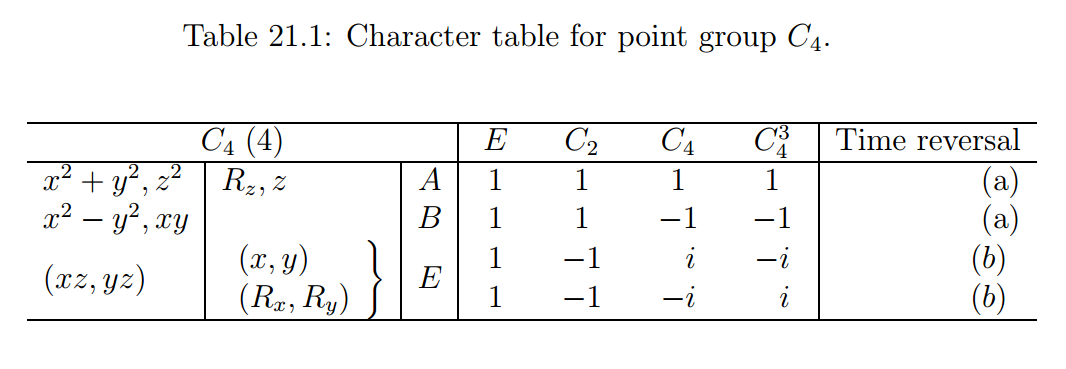 3/31/2017
PHY 745  Spring 2017 -- Lecture 28
7
Some details:
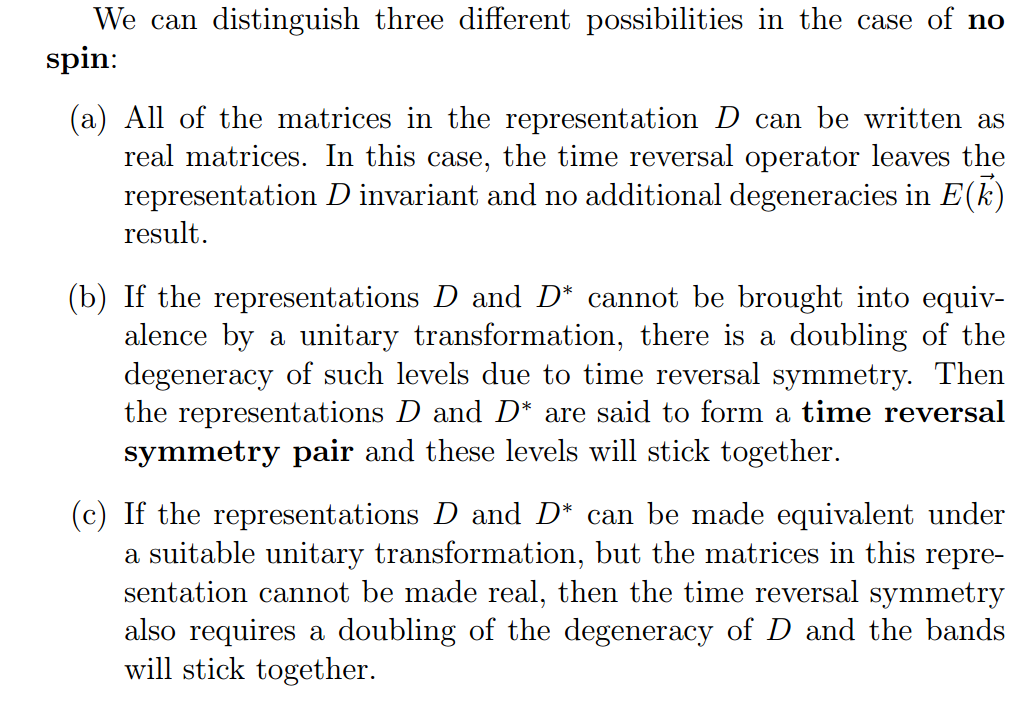 3/31/2017
PHY 745  Spring 2017 -- Lecture 28
8
Time reversal symmetry effects on the group of the wavevector
Possibilities according to C. Herring:
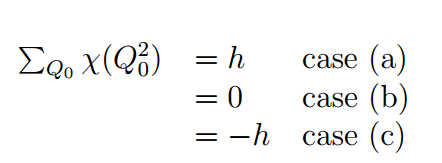 3/31/2017
PHY 745  Spring 2017 -- Lecture 28
9
Effects of time reversal symmetry on a Bloch state
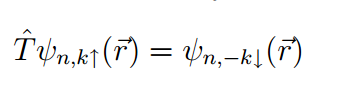 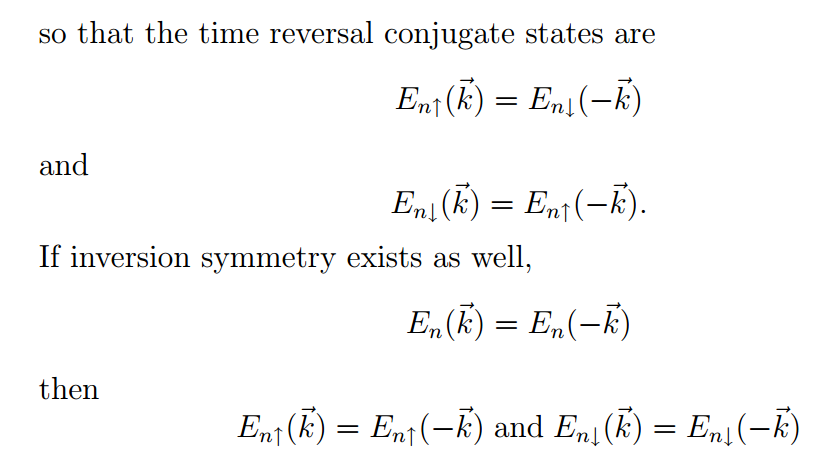 3/31/2017
PHY 745  Spring 2017 -- Lecture 28
10
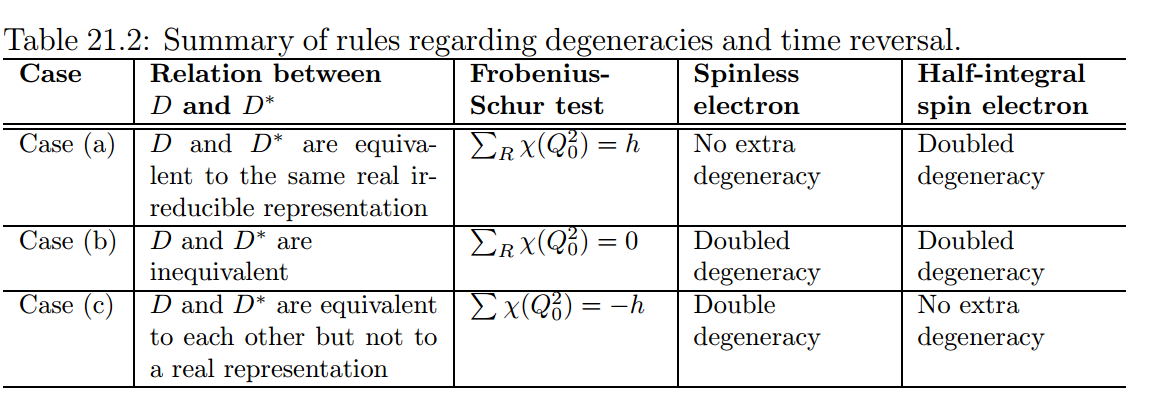 3/31/2017
PHY 745  Spring 2017 -- Lecture 28
11
Examples:
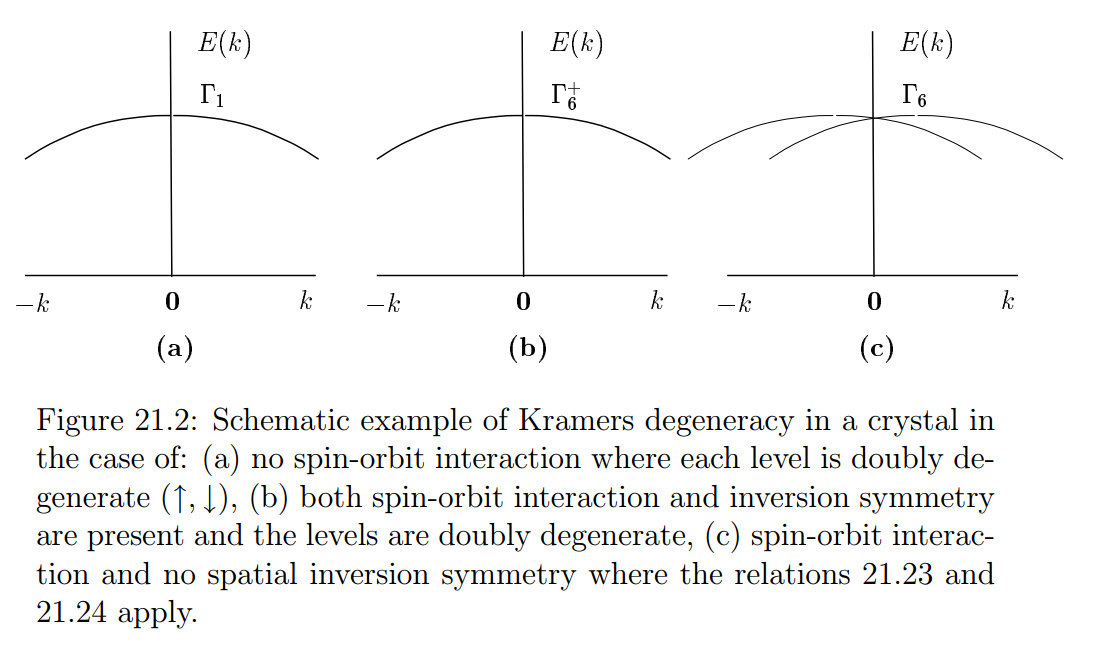 3/31/2017
PHY 745  Spring 2017 -- Lecture 28
12
Examples:
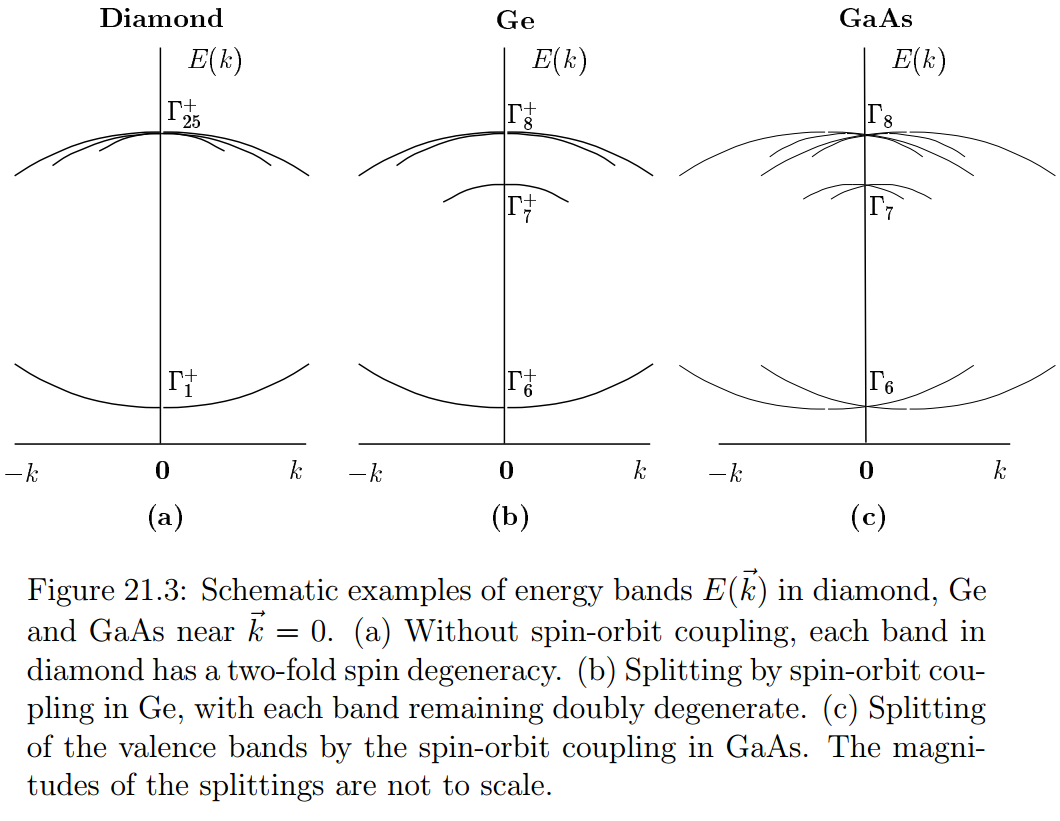 3/31/2017
PHY 745  Spring 2017 -- Lecture 28
13
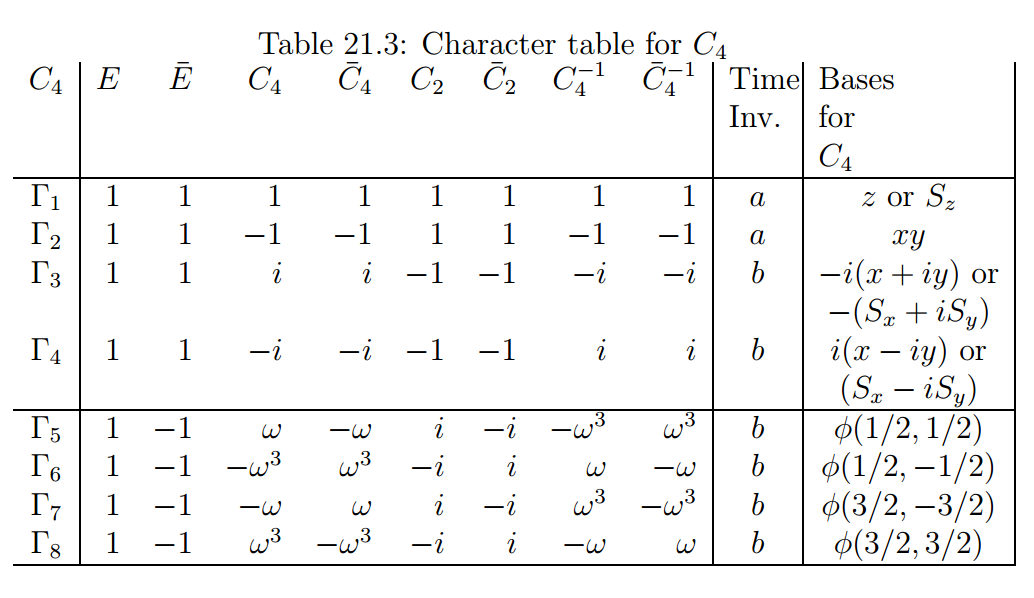 3/31/2017
PHY 745  Spring 2017 -- Lecture 28
14
Some details
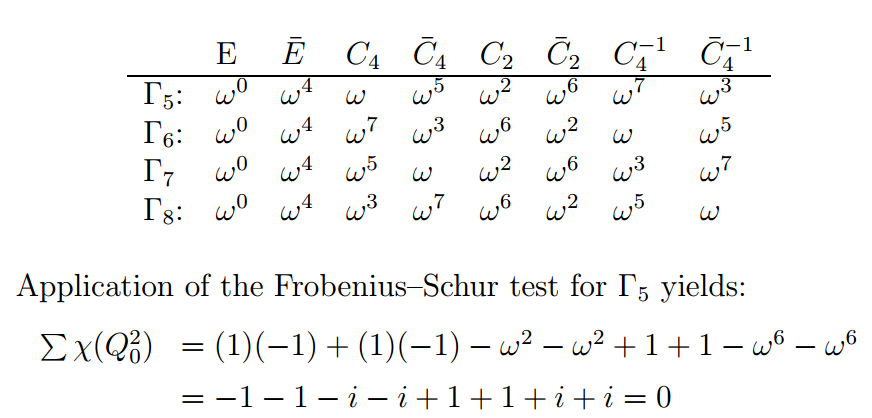 3/31/2017
PHY 745  Spring 2017 -- Lecture 28
15
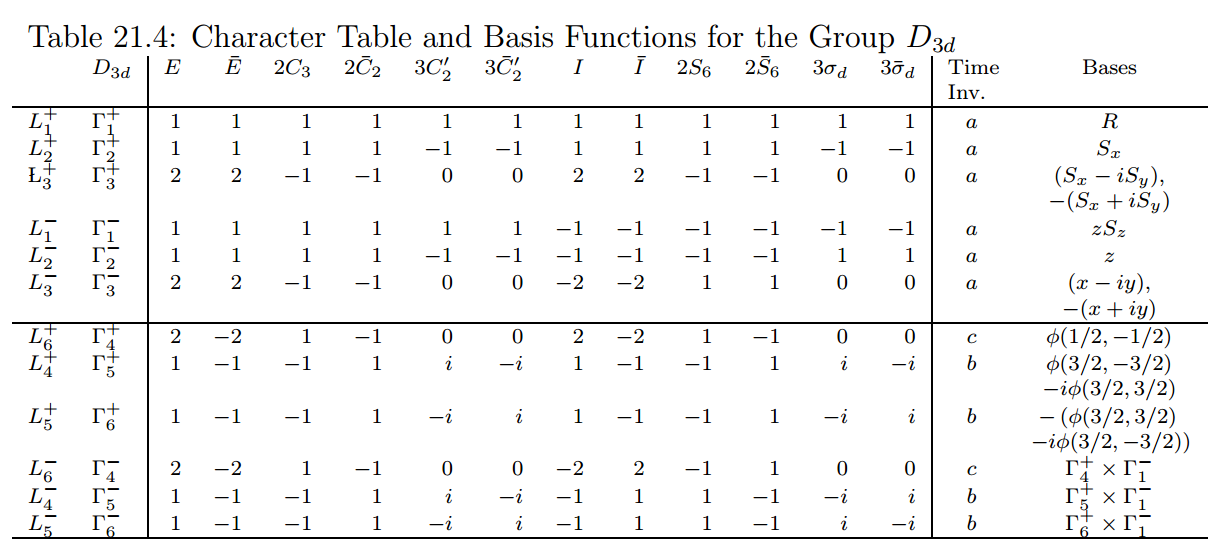 3/31/2017
PHY 745  Spring 2017 -- Lecture 28
16
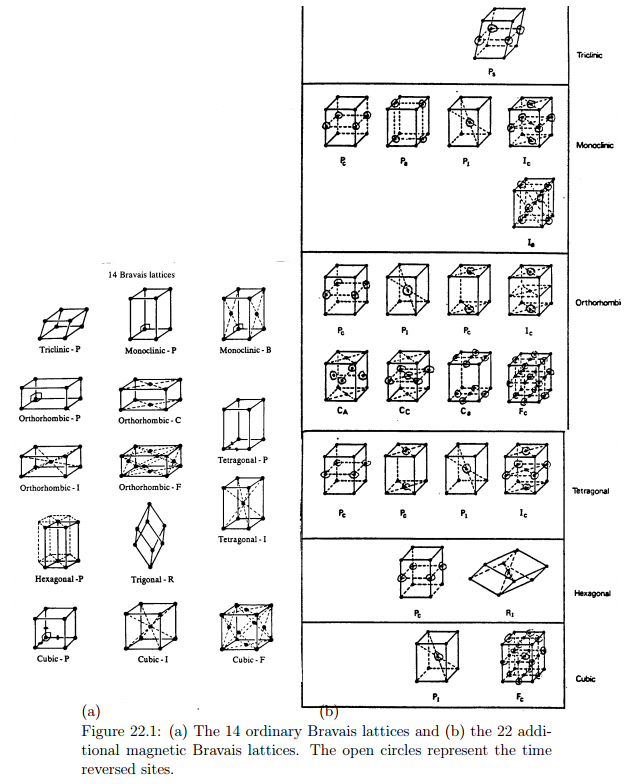 Magnetic space groups
3/31/2017
PHY 745  Spring 2017 -- Lecture 28
17
Example
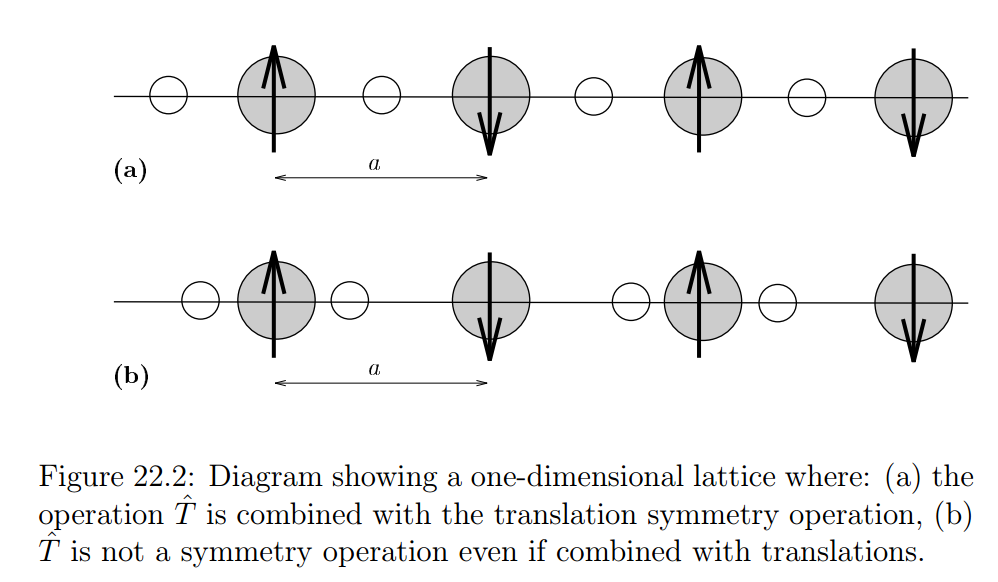 3/31/2017
PHY 745  Spring 2017 -- Lecture 28
18
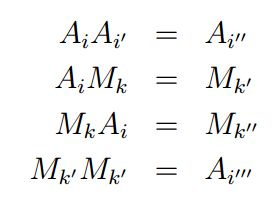 3/31/2017
PHY 745  Spring 2017 -- Lecture 28
19
Types of magnetic point groups
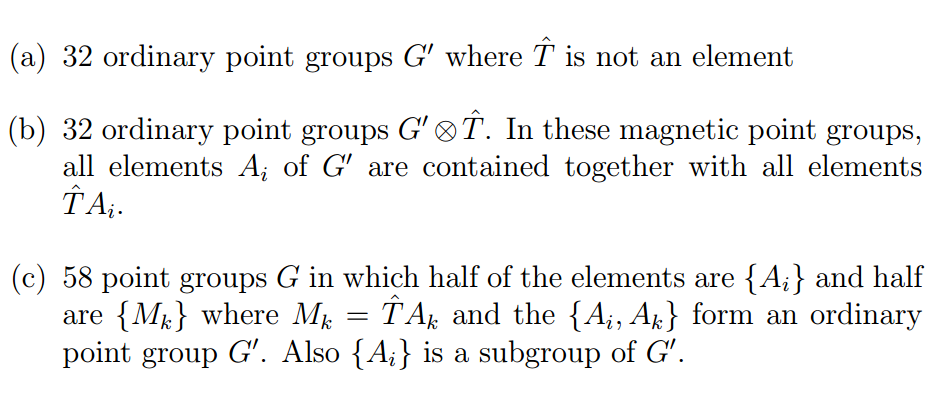 total=122
3/31/2017
PHY 745  Spring 2017 -- Lecture 28
20